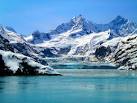 Внутренний покой
план
1. Где найти покой?
2. Природа ума
3. Разум (интеллект)
4. Каковы способы достижения покоя?
5. Творческая деятельность
Люди думают, что получают радость и удовлетворение от вещей этого мира, но эта радость лишь крошечное отражение той безграничной радости, которая скрыта в них самих.
Радость и покой не есть неотъемлемая часть вещей этого мира
Радость и покой это наша истинная внутренняя природа
Покой
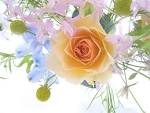 Когда человек осознаёт истину, совершает праведные поступки с любовью, то в его душе расцветают благоуханные цветы ВНУТРЕННЕГО ПОКОЯ
Духовный уровень           ______________________________________________________________________
                                                       
		интуиция, совесть, вдохновение
Уровень различения (Разум, интеллект)
Ментальный уровень (Ум, впечатления)
Эмоциональный уровень (чувства)
Пять органов чувств
Физический уровень
Природа ума
Ум связывают с луной, так как он не имеет собственного света, он получает энергию посредством интеллекта с духовного уровня. 
Ум соткан из мыслей желания и беспокойства
Ум не способен отличить хорошее от плохого, правильное от неправильного, поэтому ум необходимо подчинить разуму (уровень различения).
Обязанность ума – контролировать чувства, но если ум повернут к чувствам и телу, то он становится рабом чувств, и приведет человека к страданиям.
Если ум повернут к высшему духовному Я, то он легко может управлять чувствами и приведет человека к счастью.
Природа ума
Ум – это ключ, сердце – замок.
Повернёшь ум к материальному миру, замок сердца закроется, и беспокойства наполнят нашу жизнь.
Повернёшь ум к духовным ценностям, замок сердца откроется, и покой наполнит нашу жизнь.
Природа ума
Мысли, подобно радиоволнам, наполняют атмосферу, присутствуют повсюду и являются очень могущественными.
 Поэтому наши мысли должны быть возвышенными и священными
Каждое утро мы приводим в порядок свое тело, так же следует приводить в порядок свои мысли
Уровень различения (разум, интеллект)
То, что аль-Фараби называет высшим разумом, проистекающим от бытия Первопричины.
Разум (интеллект) наделен силой различения между хорошим и плохим, истинным и ложным, вечным и временным.
Различение – это составляющая внутренней мудрости.
Разум (интеллект) есть непосредственная сила истинного «Я», проявляется в человеке как воля.
С помощью разума человек сможет осознать свою истинную природу.
Функция разума (интеллекта) – направлять и контролировать ум.
А. эйнштейн
Ум – слуга высшего сознания, это всего лишь инструмент.
Мы создали общество, которое поклоняется слуге и забыло о хозяине
Эмоция подобна волне.Мы не можем подавить эмоцию, но с помощью различения, размышления и наблюдения мы можем уменьшить пик и впадину  эмоции.
Различение и размышление
Так ли существенно то, о чем мы волнуемся?
Оттого что я волнуюсь и переживаю, что-то может измениться к лучшему?
Причина всех волнений наши привязанности и антипатии
Окружающий мир – лишь отражение, отзвук, реакция на то, что содержится в нашем уме и чувствах
Лао Цзы
Внешний мир – это отражение внутреннего мира человека
Мир совершенен, несовершенно восприятие человека
«Падает снег…
      И каждая снежинка опускается на определенное ей место…»

Изменишься ты – изменится мир вокруг тебя
Не привязывайся к внешнему миру, он преходящ;
   привязывайся к вечным ценностям – они неизменны
Различение и размышление
Люди часто переживают потому, что не могут принять происходящие в мире изменения
Всё, от муравья до Вселенной каждую минуту претерпевают изменения. Мироздание постоянно меняется. 
Изменения бывают двух видов: внутренние и внешние. Первые видны отчетливо, вторые нелегко распознать
Различение и размышление
Если встретил хорошего человека – учись у него, если встретил плохого – изучай себя
Конфуций
Наблюдайте за …
Словами (придерживайтесь правды, не говорите много, не критикуйте других, говорите с любовью)             ИСТИНЕ
Действиями (поступайте по совести, помогайте, не вредите, следуйте законам страны)            ДОЛГ
Мыслями (думайте о хорошем, избегайте обиды, гнева, зависти и т.д)            ПОКОЮ
Характером (проявляйте свою истинную суть, доброту и счастье)           ЛЮБОВЬ
Сердцем (помните свою истинную духовную природу)            НЕНАСИЛИЮ
Я хочу покой
Я- эго
Хочу – желания
ПОКОЙ
Будь бдительным и переживай неизбежное с радостью
Когда трудности и потери захлестывают вас, не теряйте присутствия духа и не торопитесь переходить к действиям, спокойно поразмышляйте об этом, постарайтесь найти какие-то простые средства для преодоления проблем, пребывая в атмосфере покоя
Ничего на свете лучше нету
Чем служить Любви, Добру и Свету
Нам дворцов заманчивые своды
Не заменят внутренней свободы

Наше дело – добрые свершенья
Наши мысли – к свету устремленье
Пусть любовь своим священным светом
Наполняет всех людей планеты